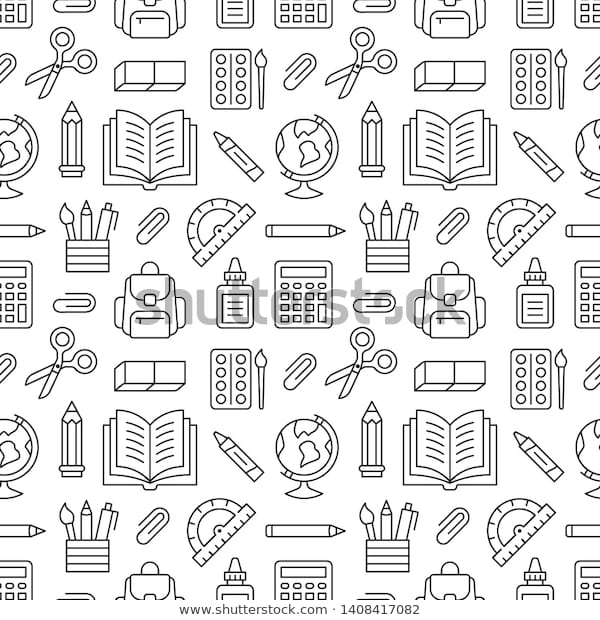 MATERIAL DE APOYOUnidad 1 guía n°13Lenguaje y Comunicación 6to básicoCualquier consulta, relacionada con las guías o contenidos de la asignatura, debes realizarla al correo:marjorie.palominos@colegio-mineralelteniente.cl
Recuerda que en tu cuaderno siempre debes anotar la fecha, objetivo y habilidad.
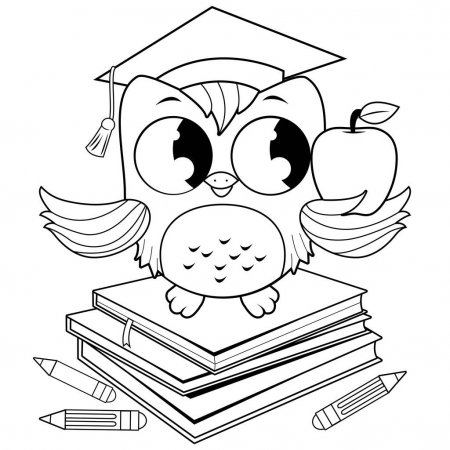 Tú decides si escribes la actitud porque lo importante de ella es que la cumplas y la demuestres en tu conducta.
RECORDEMOS:
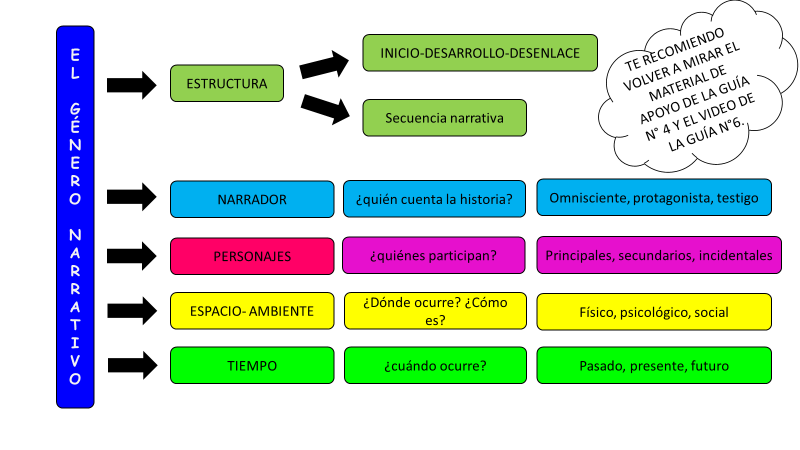 LAS ACCIONES Y LA SECUENCIA NARRATIVA
En toda narración suceden varias acciones que construyen y dan forma al relato. Te invitamos a aprender más acerca de ellas:
Acciones principales y secundarias
Las narraciones relatan diversas acciones de los personajes, que suceden en un tiempo y un espacio determinados. Estos hechos se entrelazan dando origen a la historia. Sin embargo, no todos los acontecimientos tienen el mismo grado de importancia; por ello, se pueden distinguir acciones principales y acciones secundarias.
POR EJEMPLO:
En el cuento caperucita una acción principal es:
 El lobo engaña a caperucita haciéndose pasar por su abuela e intenta comerla.

ACCIONES SECUNDARIAS:
El lobo estaba en la cama disfrazado.
El lobo y la caperucita conversaron.
El lobo había llegado antes que la caperucita.
ACCIONES PRINCIPALES:
SON LOS ACONTECIMIENTOS O MOMENTOS MÁS IMPORTANTES DE LA HISTORIA. Son los acontecimientos que marcan la secuencia narrativa: el inicio, el problema, el desarrollo y el final. Si los sacas, la historia ya no tiene sentido.
ACCIONES SECUNDARIAS:
Detallan o complementan las acciones principales.
Entregan datos adicionales al momento más importante.
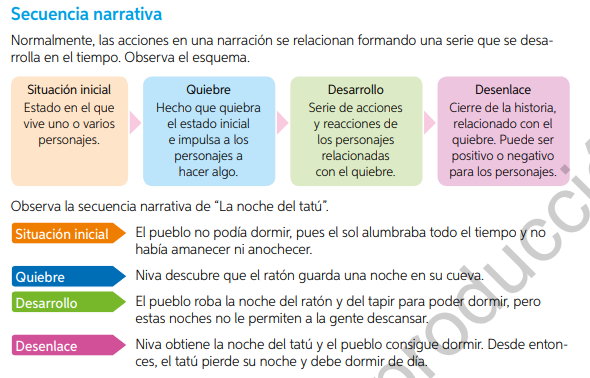